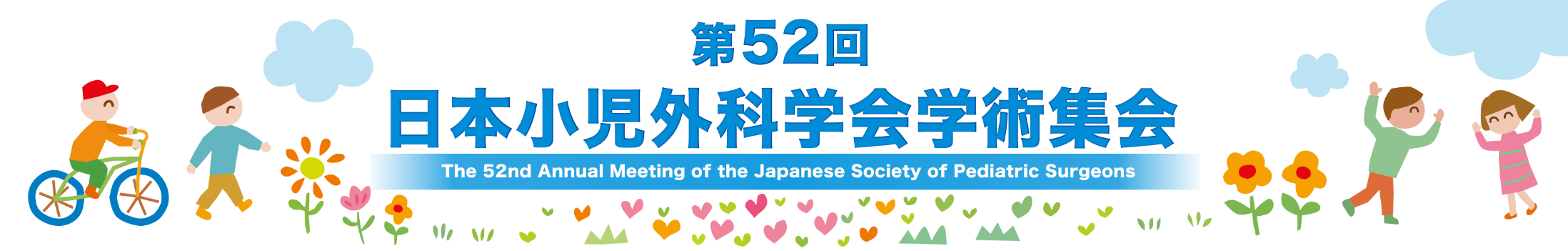 (タイトル)
(所属)
(氏名)
演題発表に関連し、開示すべき利益相反関係にある企業などとして、
		①　役員・顧問職：		なし
		②　株：			なし
		③　特許使用料：		なし
		④　講演料など：		なし
		⑤　原稿料など：		なし
		⑥　研究費：	　　　　○○製薬
		⑦　その他報酬：		なし